Calling Jesus
Song ID: 0000
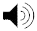 Intro
G7
G7
C7
D7
C7
G7
Verse 1
G7
Calling Jesus, can I talk with You?
C7
G7
Calling Jesus, can I talk with You?
D7
G7
C7
Calling Jesus, can I talk with You?
Chorus 1
G7
Jesus….       Jesus.…
C7
G7
Jesus….       Jesus….
D7
G7
C7
Calling Jesus, can I talk with You?
Verse 2
G7
Calling Jesus, can I walk with You?
C7
G7
Calling Jesus, can I walk with You?
D7
G7
C7
Calling Jesus, can I walk with You?
Chorus 2
G7
Jesus….    Jesus.…
C7
G7
Jesus….       Jesus….
D7
G7
C7
Calling Jesus, can I walk with You?
Verse 3
G7
Calling Jesus, can praise Your Name?
C7
G7
Calling Jesus, can I praise Your Name
D7
G7
C7
Calling Jesus, can I praise Your Name
Chorus 3
G7
We praise Your Name, We praise Your Name
C7
G7
We praise Your Name, We praise Your Name
D7
G7
C7
Calling Jesus, can I praise Your Name?
Verse 4
G7
Holy Spirit,  come and send Your Fire!
C7
G7
Holy Spirit,  come and send Your Fire!
D7
G7
C7
Holy Spirit,  come and send Your Fire!
Chorus 4
G7
Fire….        Fire.…
C7
G7
Fire ….      Fire ….
D7
G7
C7
Holy Spirit,  come and send Your Fire!
Close
D7
Holy Spirit-----------------
G7
C7
come and send Your Fire!
G7
G7
C7
Calling Jesus Can I walk with You     Calling Jesus Can I walk with You
G7
D7
C7
Calling Jesus Can I walk with You
G7
C7
C7
D7
G7
G7
Jesus  -  Jesus                    Jesus  -  Jesus           Calling Jesus Can I walk with You!
Calling Jesus Can I talk with You
V2
Jesus  -  Jesus            Jesus  -  Jesus           Calling Jesus Can I talk with You!
C2
Calling Jesus Can I praise Your Name
V2
Jesus  -  Jesus             Jesus  -  Jesus      Calling Jesus Can I praise Your Name!
C2
Holy Spirit  come and send Your Fire…
V3
Fire  -   Fire            Fire  - Fire                Holy Spirit  come and send Your Fire!
C3